Blocks
Unit 4 Week 5
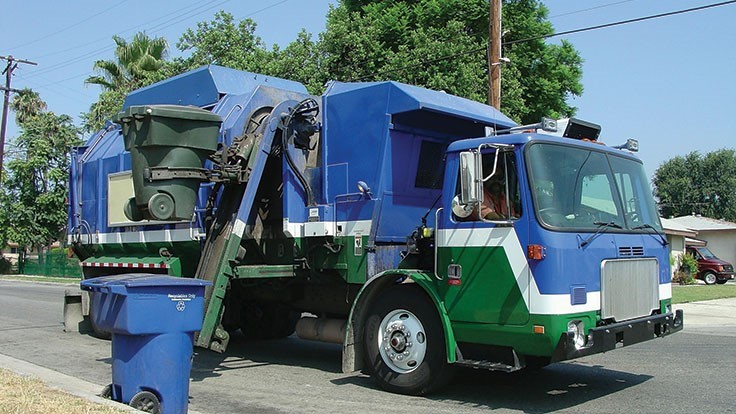 https://www.recyclingtoday.com/article/recycling-programs-phase-out-glass-2018/
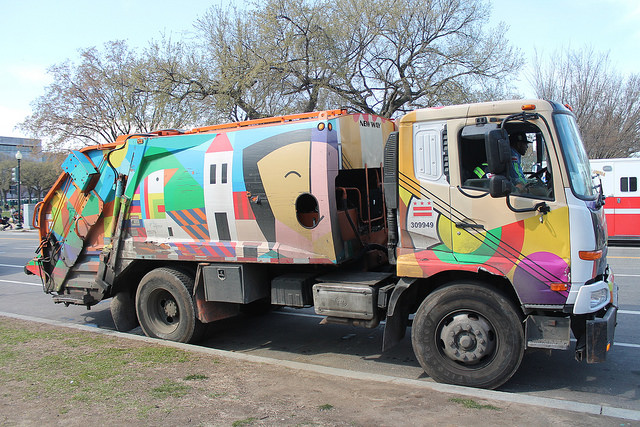 https://dcist.com/story/18/07/27/15-new-art-covered-recycling-trucks/
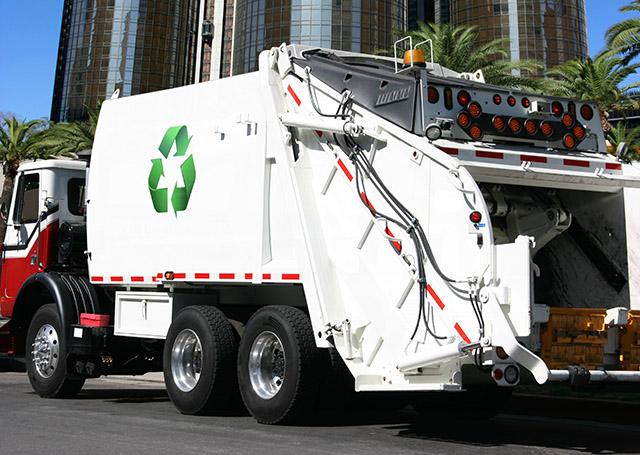 https://www.miheuprecision.com/blog/recycling-truckl
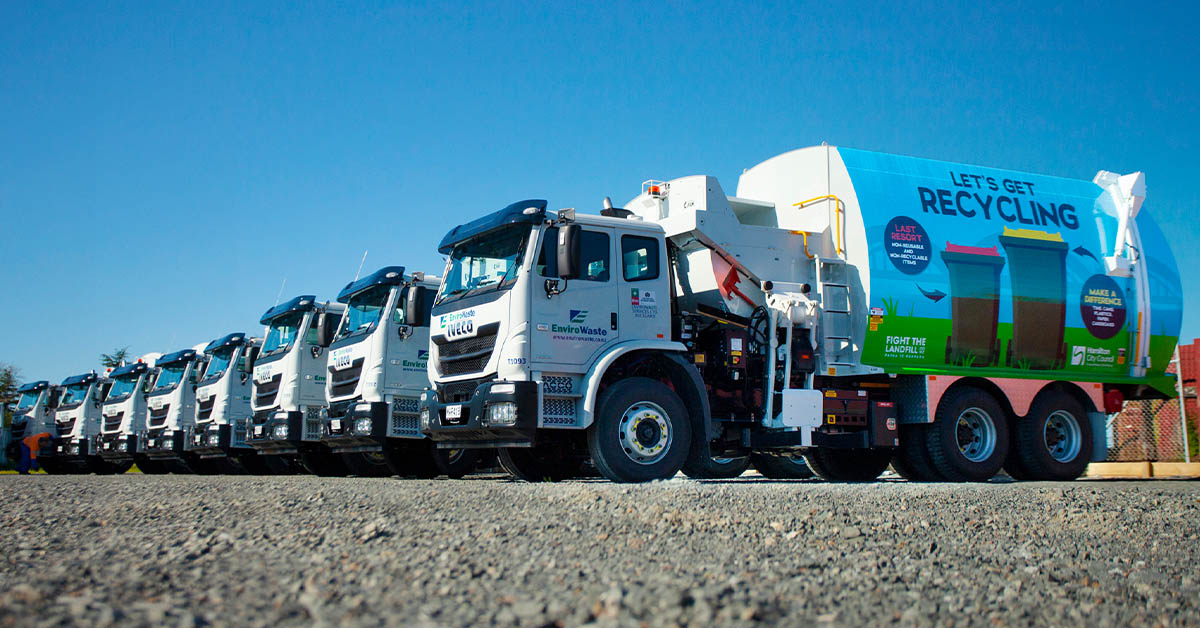 https://www.facebook.com/hamiltoncitycouncil/photos/our-new-rubbish-and-recycling-trucks-have-been-hitting-the-streets-testing-out-t/3330685893689389/
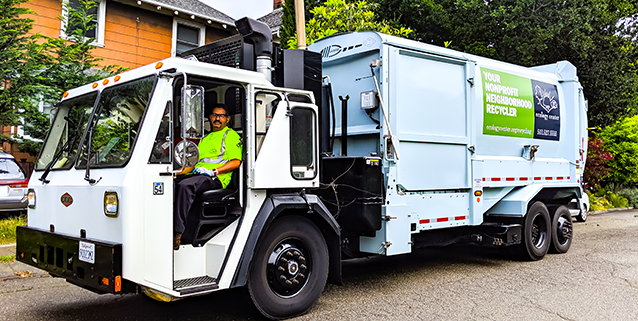 https://ecologycenter.org/recycling/
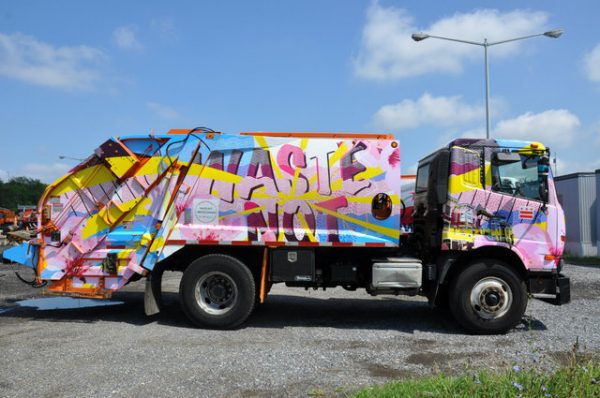 https://dcist.com/story/18/07/27/15-new-art-covered-recycling-trucks/
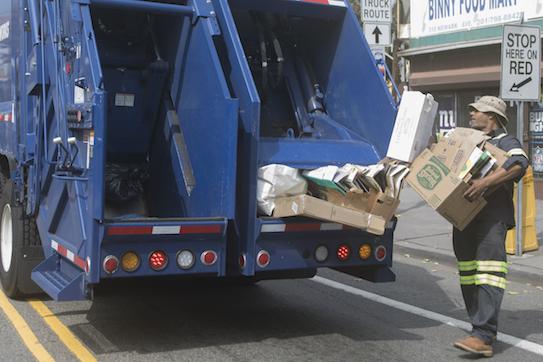 https://jerseycitynj.gov/cityhall/dpw/sanitation
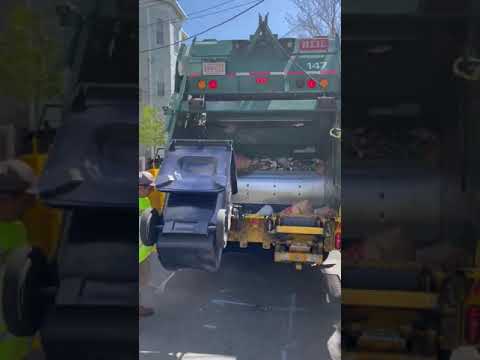 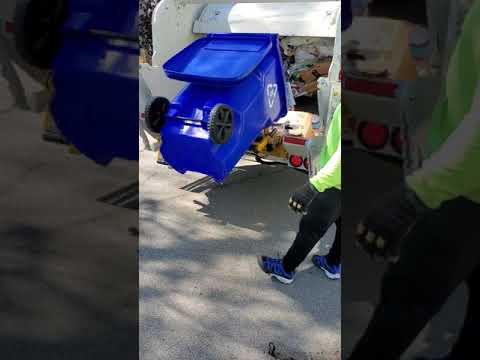 Videos by Marina Boni & Michelle Pless-Joseph
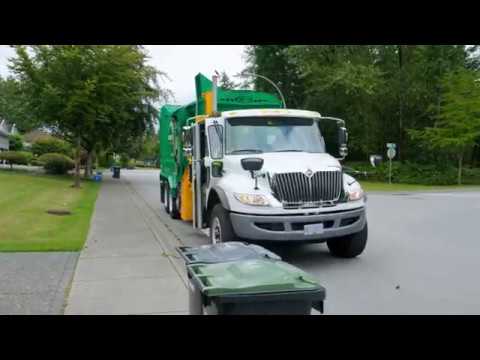 \https://www.youtube.com/watch?v=ORwPHerfkvQ